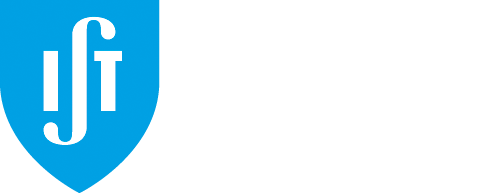 POLO DE LOURES
CAMPUS TECNOLÓGICO E NUCLEAR
Sobre a formação para a utilização das Radiações ionizantes na Indústria
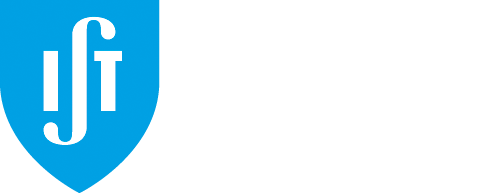 INTRODUÇÃO
INTRODUÇÃO
EXPERIÊNCIA ACUMULADA
EXPERIÊNCIA ACUMULADA
A LEI VIGENTE
A LEI VIGENTE
OFERTA FORMATIVA
OFERTA FORMATIVA
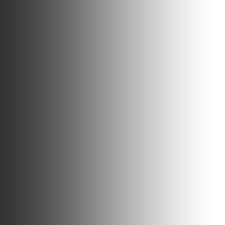 Campus Tecnológico e Nuclear , Abril 2013                                                                Radiações Ionizantes na Indústria
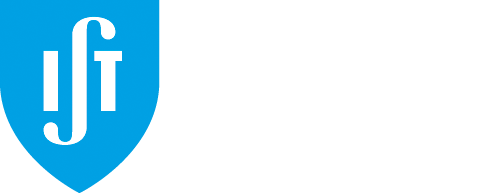 INTRODUÇÃO
EXPERIÊNCIA ACUMULADA
EXPERIÊNCIA ACUMULADA
A LEI VIGENTE
A LEI VIGENTE
OFERTA FORMATIVA
OFERTA FORMATIVA
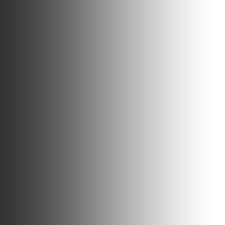 Metalurgia e metalomecânica
Construção (em particular rodovias)
Acondicionamento de resíduos industriais
Produção de papel e cartão
Produção de moldes
Indústria do tabaco
Produção de cimentos e aglomerados
Manutenção de estruturas de grande porte
Aeronáutica
Esterilização  (rolhas,  etc …)
Agricultura
      …
Equipamentos que recorrem a radiação ionizante são regularmente usados em muitas actividades da área industrial. 

A lista não é exaustiva e omite aplicações na área da saúde e da fiscalização que não são objecto desta reunião
Campus Tecnológico e Nuclear , Abril 2013                                                                Radiações Ionizantes na Indústria
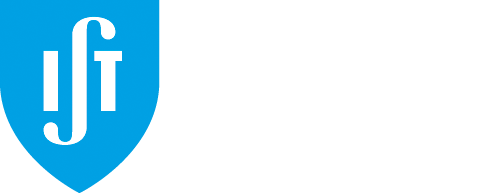 INTRODUÇÃO
INTRODUÇÃO
EXPERIÊNCIA ACUMULADA
A LEI VIGENTE
A LEI VIGENTE
OFERTA FORMATIVA
OFERTA FORMATIVA
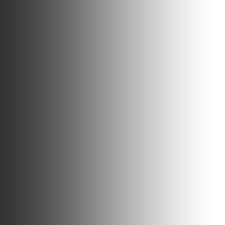 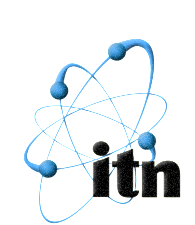 No cumprimento das atribuições do ITN (e das instituições que o antecederam)
Curso de Formação em Protecção Radiológica para bolseiros no ITN, 40 h, (Fev. 2005)
Curso de Formação em Protecção Radiológica para trabalhadores do ITN, 40 h, (Nov. 2005)
Noções Básicas de Protecção Radiológica, para a DGAIEC, Lisboa, 1 dia, (2005)
Noções Básicas de Protecção Radiológica, para a empresa AMAL, 1 dia, (2005)
Noções Básicas de Protecção Radiológica, para a empresa ROSAS CONSTRUTORES, Lisboa, 1 dia, (8 Março 2006)
Noções Básicas de Protecção Radiológica, para a empresa ROSAS CONSTRUTORES, Lisboa, 1 dia, (15 Março 2006)
Utilização de Gamadensímetros e Protecção Radiológica aplicada a Gamadensímetros, para a empresa MONIZ da MAIA SERRA e FORTUNATO, Lisboa, 1 dia, (2006)
Noções Básicas de Protecção Radiológica, para a empresa PEGOP, 1 dia, (2006)
Noções Básicas de Protecção Radiológica, para funcionários do AEROPORTO de FARO, 1 dia, (2006)
Noções Básicas de Protecção Radiológica, para a SIDERURGIA NACIONAL (Paio Pires), 1 dia, (2006), (público alvo: chefias)
Noções Básicas de Protecção Radiológica, para a SIDERURGIA NACIONAL (Paio Pires), 1 dia, (2006), (público alvo: funcionários dos turnos)
Noções Básicas de Protecção Radiológica, para a BRISA, (Loures), 1 dia, (2006)
Noções Básicas de Protecção Radiológica, para a SIDERURGIA NACIONAL (Maia), 1 dia, (2006), (público alvo: chefias)
Noções Básicas de Protecção Radiológica, para a SIDERURGIA NACIONAL (Maia), 1 dia, (2006), (público alvo: funcionários dos turnos)
Noções Básicas de Protecção Radiológica, para funcionários da ANA, AEROPORTOS DE PORTUGAL, 1 dia, (2007)
Noções Básicas de Protecção Radiológica, para funcionários da empresa AMAL, 1 dia, (Março, 2007)
Noções Básicas de Protecção Radiológica, para funcionários da ANA, AEROPORTOS DE PORTUGAL, 1 dia, (Abril, 2007)
Noções Básicas de Protecção Radiológica, para funcionários da BRISA, Auto-Estradas de Portugal, 1 dia, (Abril, 2007)
Noções Básicas de Protecção Radiológica, para funcionários da ANA, AEROPORTOS DE PORTUGAL, 12 horas dia, (Março, 2008)
Noções Básicas de Protecção Radiológica, para funcionários da ANA, Aeroportos de Portugal (Abril 2008)
Noções Básicas de Protecção Radiológica, para a Força Aérea Portuguesa, 24 h (Novembro 2008), 
Utilização de gamadensímetros - Escola Superior de Tecnologia e Gestão de Leiria , 12 horas (Dezembro 2008)
Protecção Radiológica aplicada à Utilização de gamadensímetros LENA Construções, 12 horas (Dezembro 2008)
Noções Básicas de Protecção Radiológica METSO Portugal, 8 horas (Janeiro 2009)
Protecção Radiológica na análise de água ADD Porto, 6 horas (Janeiro 2009)
Noções Básicas de Protecção Radiológica ANA Açores, 12 horas (Janeiro 2009)
Protecção Radiológica , Hospital Garcia de Orta, 20 horas (Outubro 2009),
Noções Básicas de Protecção Radiológica para a indústria do papel Associação Nac. dos Ind. de Papel e Cartão, 20 horas (Novembro 2009)
Noções Básicas de Protecção Radiológica, Tabaqueira, 12 horas (Março 2010)
Utilização de gamadensímetros, ITECons, 12 horas (Maio 2010)
Utilização de gamadensímetros, Ramalho Rosa Cobetar, 12 horas (Maio 2010)
Protecção Radiológica no uso de aceleradores lineares, Kudumba, 25 horas (Moçambique, Setembro 2010)
LENA Construções (Dezembro 2010), 3410€
Protecção Radiológica no uso de aceleradores lineares, ENAPOR, três cursos de 20 horas cada, (Cabo Verde, em Dezembro 2010)
Protecção Radiológica na utilização de gamadensímetros, 12 horas Brisa (Loures, Fevereiro 2011)
Protecção Radiológica na utilização de gamadensímetros, 12 horas Brisa (Maia, Março 2011)
Noções Básicas de Protecção Radiológica, para funcionários da ANA, AEROPORTOS DE PORTUGAL, 12 horas, (Julho 2011)
Noções de Protecção Radiológica, Ambimed, 16 horas (Novembro 2011)
Curso de Segurança em Laboratórios (ITN, 2010)
Curso Interno em Protecção Radiológica (Fev/Março 2011)
foi adquirida  uma larga experiência na organização e leccionação de cursos de formação dirigidos a operadores e coordenadores de actividade nos múltiplos domínios de actividade mostrados no slide anterior
nos últimos anos entre 5 a 10 cursos anuais de formação ou aperfeiçoamento profissional 
a par de 3 cursos de formação avançada ministrados em já colaboração com o IST
contacto continuado com a realidade nacional permitiu também 
ter conhecimento próximo sobre as necessidades reais no terreno
e adquirir a convicção de que há um longo caminho a percorrer
O ITN era entidade reconhecida como qualificada para ministrar formação
A integração no IST reforça as capacidades de intervenção na área
Campus Tecnológico e Nuclear , Abril 2013                                                                Radiações Ionizantes na Indústria
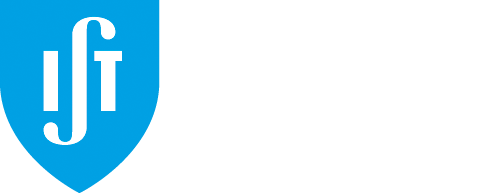 do DL 227/2008, 25 de Setembro que define:
INTRODUÇÃO
INTRODUÇÃO
EXPERIÊNCIA ACUMULADA
EXPERIÊNCIA ACUMULADA
A LEI VIGENTE
OFERTA FORMATIVA
OFERTA FORMATIVA
Perito Qualificado, Técnico Qualificado, Técnico Operador
3 níveis de qualificação (Perito Qualificado, Técnico Qualificado, Técnico Operador)
Os respectivos conteúdos funcionais
Planos de formação e as qualificações mínimas de acesso à formação
Refere procedimentos a seguir por entidades que pretendam ser licenciadas para ministrar formação
Reconhece o IST (ITN) como entidade formadora competente
3 níveis de qualificação (Perito Qualificado, Técnico Qualificado, Técnico Operador)
Os respectivos conteúdos funcionais
Planos de formação e as qualificações mínimas de acesso à formação
Refere procedimentos a seguir por entidades que pretendam ser licenciadas para ministrar formação
Reconhece o IST (ITN) como entidade formadora competente
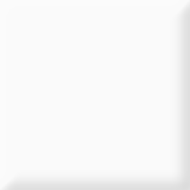 AS
QUALIFI-
CAÇÕES
Com profundidade e âmbito ajustados ao nível de responsabilidade, e a inclusão de tópicos de gestão para as qualificações mais elevadas a formação tem uma componente prática/operacional muito importante
Com profundidade e âmbito ajustados ao nível de responsabilidade, e a inclusão de tópicos de gestão para as qualificações mais elevadas, a formação tem uma componente prática/operacional muito importante
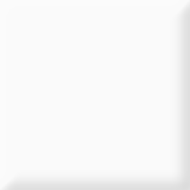 OS 
CURSOS(1)
conteúdos
conteúdos
Física das radiações
Física das radiações
Efeitos biológicos
Efeitos biológicos
Protecção contra radiações
Protecção contra radiações
Disposições legais aplicáveis
Disposições legais aplicáveis
Procedimentos em caso de incidente ou acidente
Procedimentos em caso de incidente ou acidente
que são, como são geradas, como interagem com a matéria (princípio de funcionamento), que consequências biológicas pode ter
que regras seguir para, em condições de segurança radiológica,  se obter a informação pretendida com o equipamento
que são, como são geradas, como interagem com a matéria (princípio de funcionamento), que consequências biológicas pode ter
que regras seguir para, em condições de segurança radiológica,  se obter a informação pretendida com o equipamento
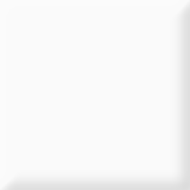 OS 
CURSOS(2)
DURAÇÃO
DURAÇÃO
Mínimo de 12 horas com sessão prática de demonstração de boas práticas
Mínimo de 12 horas com sessão prática de demonstração de boas práticas
Mínimo de 100 horas com 50% de componente prática
Mínimo de 100 horas com 50% de componente prática
Curso de 300 horas seguido de estágio (on-the-job) com 6 meses de duração
Curso de 300 horas seguido de estágio (on-the-job) com 6 meses de duração
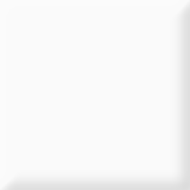 EM 
FALTA
Duas portarias que regulamentam o DL 227/2008 por publicar
Legislação que imponha a contratação de funcionários qualificados
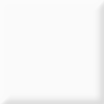 Campus Tecnológico e Nuclear , Abril 2013                                                                Radiações Ionizantes na Indústria
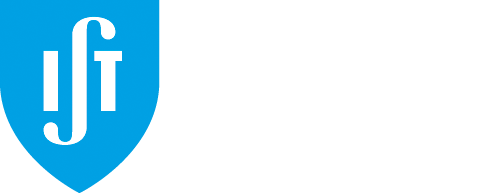 INTRODUÇÃO
INTRODUÇÃO
EXPERIÊNCIA ACUMULADA
EXPERIÊNCIA ACUMULADA
A LEI VIGENTE
A LEI VIGENTE
OFERTA FORMATIVA
Para a qualificação em Técnico Operador dos equipamentos usados nas múltiplas actividades enunciadas:

Cursos por solicitação de entidades detentoras de equipamento ou por organizações empresarias (designadamente no quadro de protocolos)
Cursos convencionais
os cursos podem ser realizados no cliente, no CTN, ou em solução mista (parte em sala do CTN, parte prática nas instalações do cliente, e vir futuramente a ser ministrados em soluções electrónicas do tipo b-learning
Para as qualificações de nível superior:

Cursos convencionais a ministrar no CTN, com componente prática a realizar nas instalações de empresas no quadro de protocolos
Campus Tecnológico e Nuclear , Abril 2013                                                                Radiações Ionizantes na Indústria